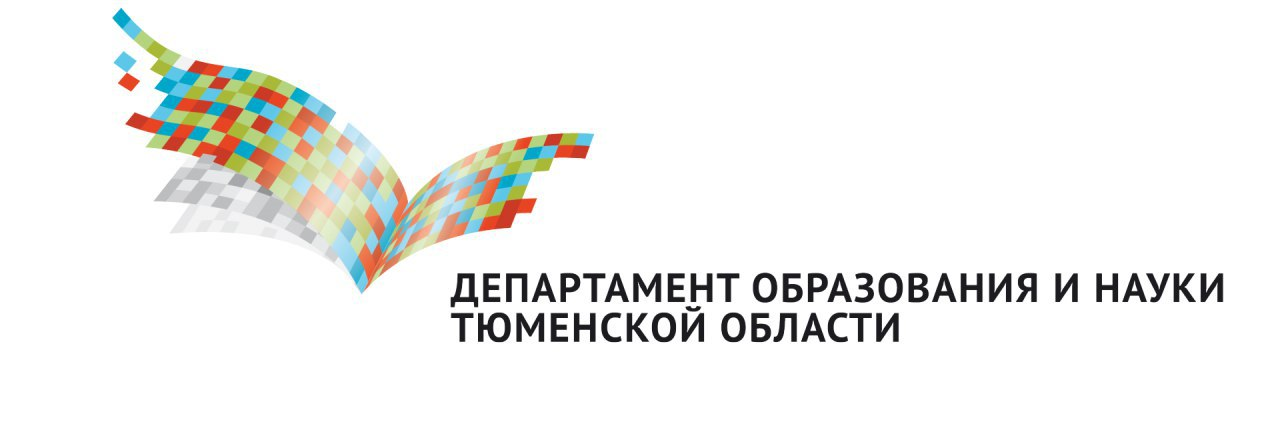 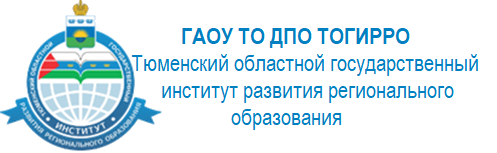 Опыт работы Тюменской области по введению обновленных федеральных государственных образовательных стандартов начального общего и основного общего образования
КУСКОВА МАРИНА ВАЛЕНТИНОВНА,
проректор ГАОУ ТО ДПО ТОГИРРО, к.п.н.
Тюмень 
2021 год
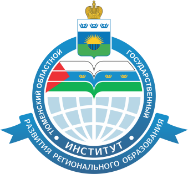 Анализ условий для введения ФГОС
Материально-технические
Все 100% школ имеют высокоскоростное подключение к сети Интернет (в городских- 100 МБит/с, в сельских 50- Мбит/с
В рамках федерального проекта «Цифровая образовательная среда. Эксперимент» в 2021 году осуществлена поставка компьютерного, мультимедийного, презентационного оборудования и соответствующего программного обеспечения (2022 год – запланирована поставка еще в 19 школ)
Кадровые
100% укомплектованность кадрами
65% педагогов имеют квалификационные 
категории (1 категория – 33%, высшая – 32%)
29,9% учителей в возрасте до 35 лет
41 год - средний возраст педагогов
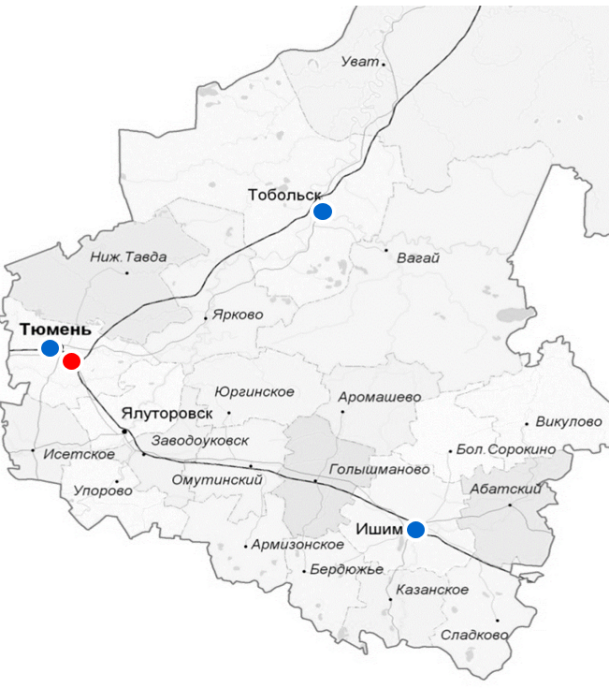 Организационно-методические
ТОГИРРО, ЦНППМПР:          ГАУ ТО "ЦОПМИКП"
                                             
Тюмень 
Ишим 
Тобольск
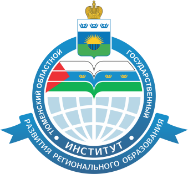 Плановые мероприятия подготовки и перехода  на обновленные ФГОС в 2021 г.
Корректировка
Издание
Приказ Департамента образования и науки Тюменской области от 17.09.2021 г. №666-1/ОД «О координаторе апробации ФГОС»
Государственных заданий ГАОУ ТО ДПО ТОГИРРО, ГАПОУ ТО КЦПТ
Приказ Департамента образования и науки Тюменской области от 08.09.2021 г. №726-1/ОД  «Об утверждении Дорожной карты по переходу на обновленный ФГОС, региональных пилотных площадках»
Программ дополнительного профессионального образования ТОГИРРО, КЦПТ
Обучение региональной команды ТОГИРРО (кафедры и ЦНППМ ПР) 
на курсах Академии Минпросвещения России по вопросам 
обновленных ФГОС – 14 человек
Содержание образования
Организационные вопросы
Консультации родителей
Горячая линия
Участие Тюменской области в апробации
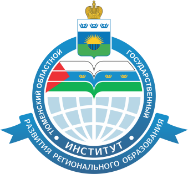 Рабочие программы
воспитания  - 100% ОУ
с 01.09.2021
Рабочие программы по ФГОС сентябрь 2021-апрель 2022 г
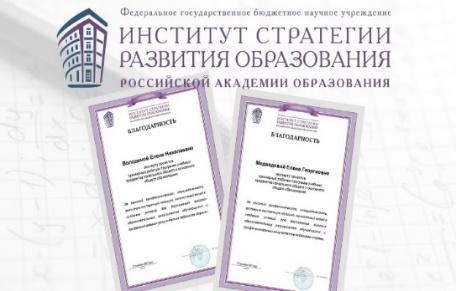 Модель сопровождения развития педагогических 
и управленческих кадров
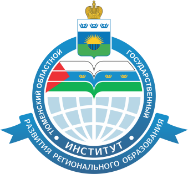 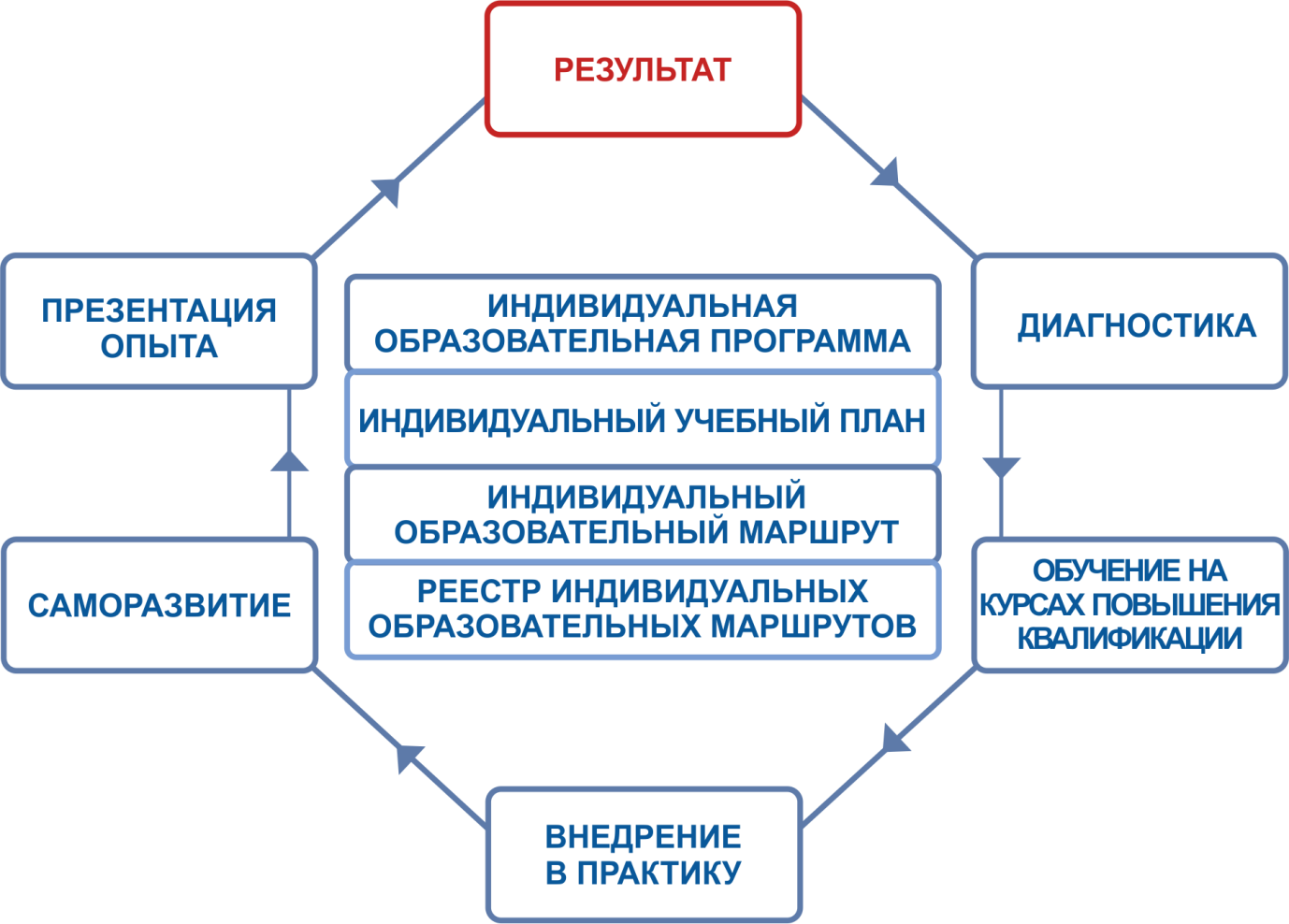 Региональное УМО
Методические службы
Наставники, менторы 
Тьюторы, кураторы
Педагогические сообщества
Стажировочные площадки
Ресурсный подход.
Основан на выявлении уникального набора личностно-профессиональных ресурсов руководителя или педагога с целью создания условий для их дальнейшего развития.
Дефицитарный подход. 
Нацелен на ликвидацию конкретных профессиональных дефицитов, актуальных для педагогов  и руководителей образовательных организаций.
Сопровождение введения 
ФГОС НОО, ООО
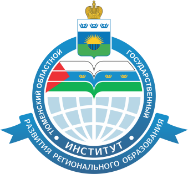 Повышение квалификации:
тьюторов,
руководителей, заместителей руководителей ОО,
методистов муниципальных методических служб
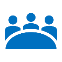 Учителей начальных классов, 
работающих в 1-х: 929 чел.
Учителей-предметников, 
с сентября 2022 г., 
работающих в 5-х классах: 5843 чел.
Портал правительства ТО
Сайт ТОГИРРО
СМИ: телеканал Тюменское время, программа 
«Вечерний хэштег» https://youtu.be/1E6WAPwG0uA
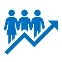 Совещания с руководителями МОУО
Горячая линия
Августовский общественно-педагогический форум
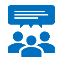